يصب الماء من إبريق صغير في الكوب الصغير بمقدار الربع
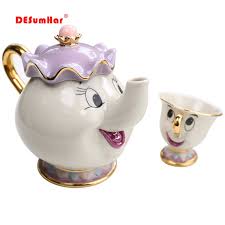 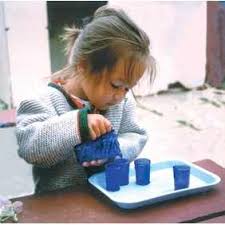 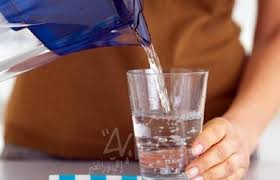 23 August 2020
2
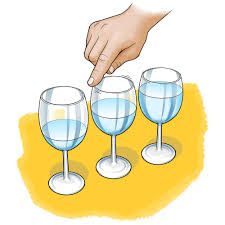 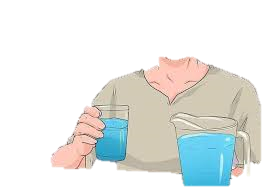 أنشودة الماء
https://www.youtube.com/watch?v=WgwYa6E6D28
23 August 2020
3
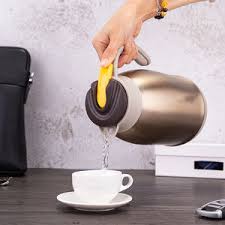 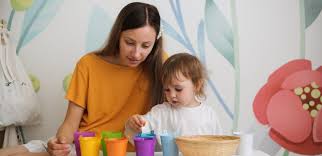 23 August 2020
4
خطوات صب الما من الابريق في المر الصغي بمقدار الربع
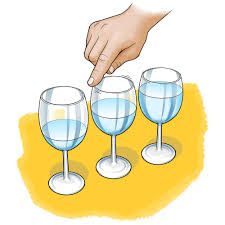 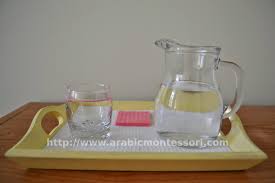 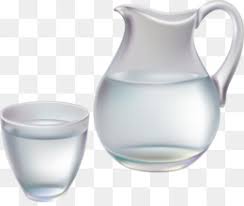 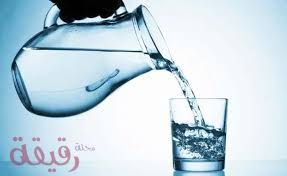 5
قصة الغراب العطشان
https://www.youtube.com/watch?v=OIhWG_SRwpI
6
لون الصورة التالية يابطل
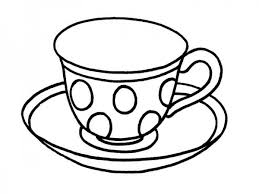 7
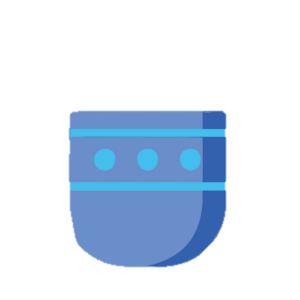 صل بين الصورة ومايمثلها فيما يلي
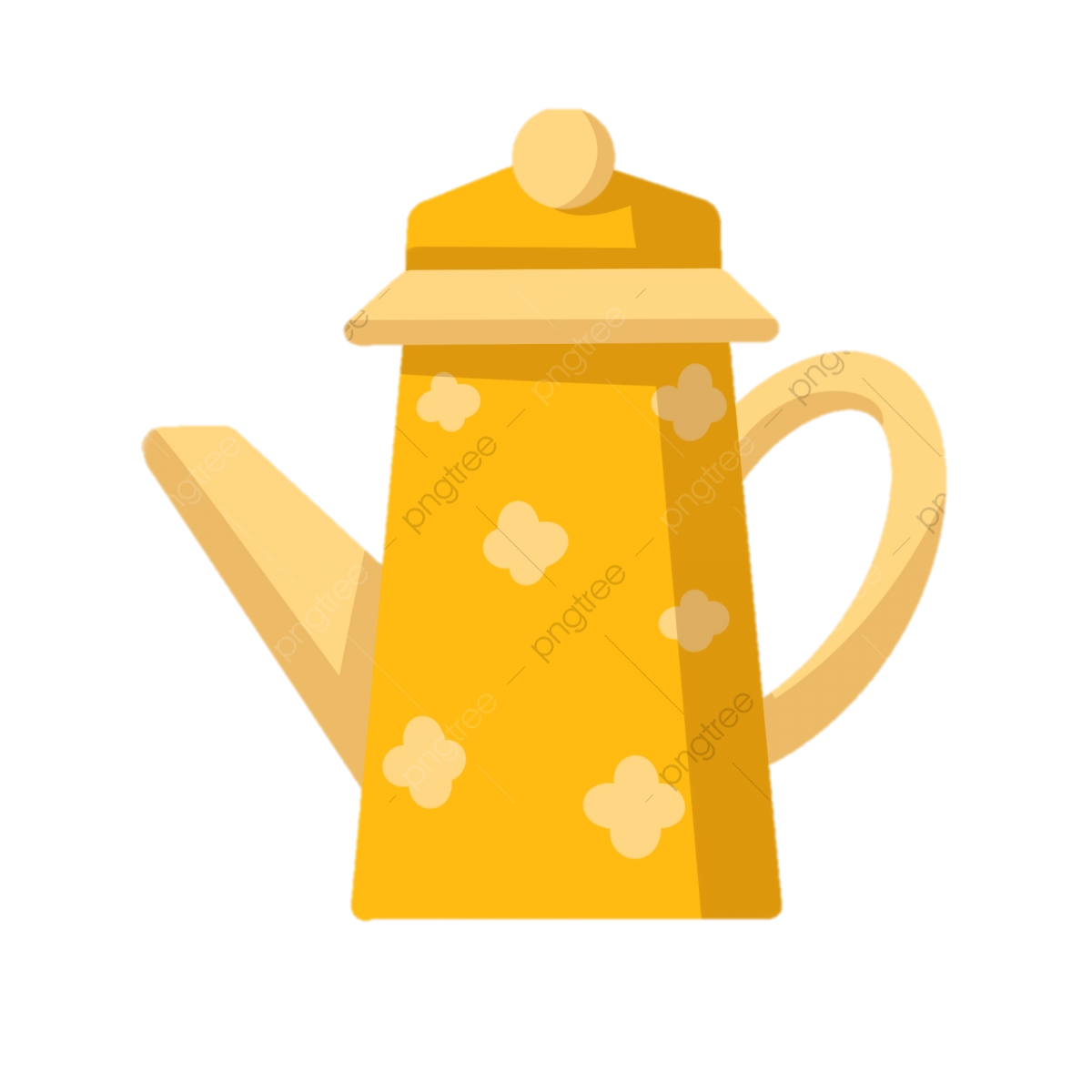 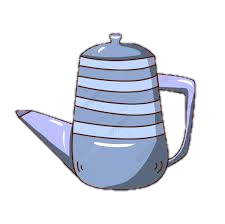 8